Мой КузбассПутешествие по родному краю
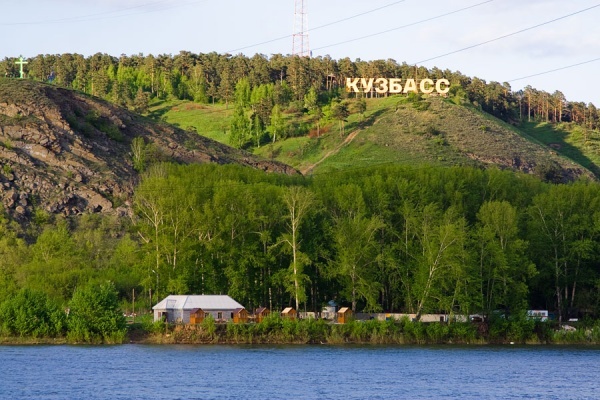 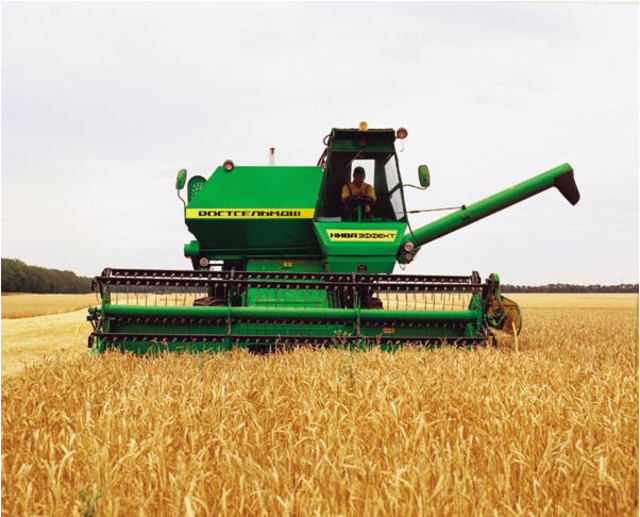 Кому - то снится южный берег Крыма.Кого - то манят пальмы и моря.А мне Сибирь, как мать - неповторима.Здесь отчий дом, здесь родина моя.Кузнецкий край - жемчужина Сибири.Кузнецкий край - горняцкая земля.Народ Кузбасса - мощь его и сила,Богатство недр и хлебные поля.Мне по душе сибирская природа,Ее просторы, реки и луга,Напевный говор русского народаИ летний зной, и зимние снега.
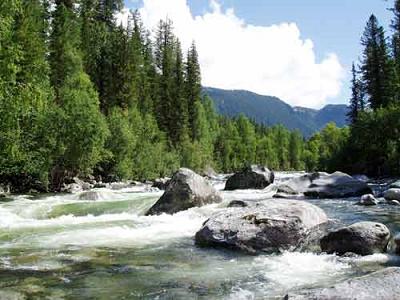 В российской нашей необъятной шириЕсть край известный.Край, где мы живем.Зовут его «Жемчужиной Сибири»,А мы землей любимою зовем.Кузбасс - земля особенного рода,Ее не спутать ни с какой другой.И днем и ночью жаркая работаКипит и на земле и под землей.
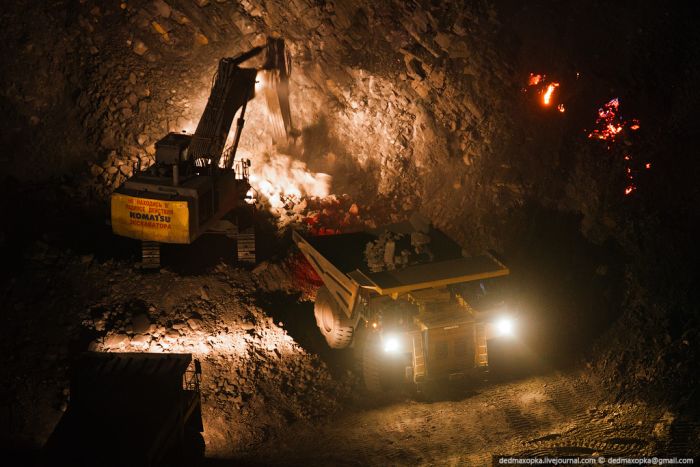 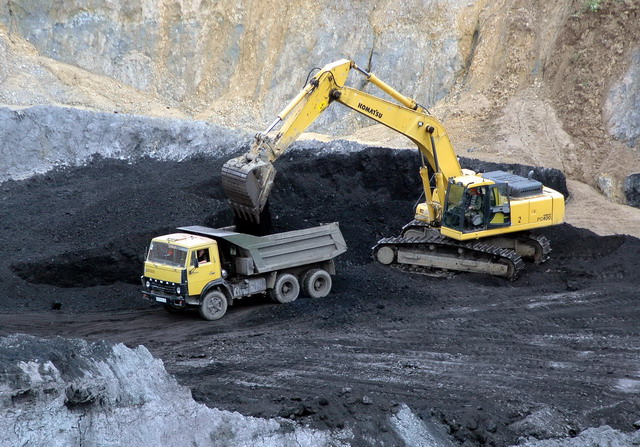 Край-сибирский, край таежный,Милый сердцу край родной,Ты подумай: разве можноРазлучить тебя со мной?Как мне жить без этой речки,Без черемухи в саду,Без березок у крылечка,Где меня родные ждут?
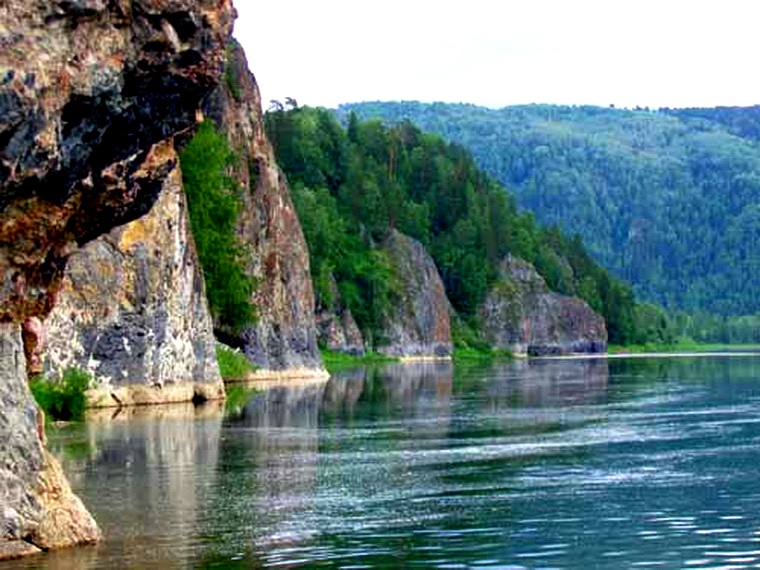 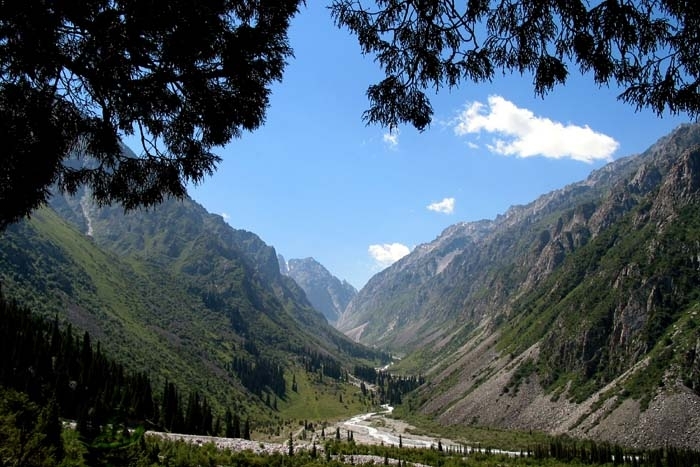 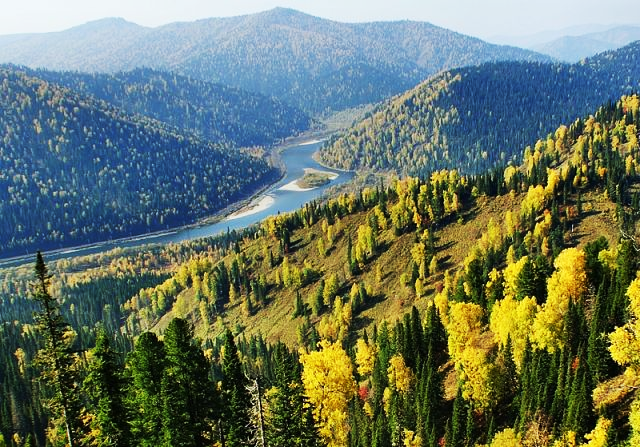 Шумит тайга.Зовут к вершинам горы.Земля отцов нам с детства дорога.Волнуют сердце милые просторы,Ласкают взгляд крутые берега.Гордимся мы твоею доброй славой,Твоим богатством, наш родимый край.Кузнецкий край, на благо всей державы,На счастье нам живи и процветай!
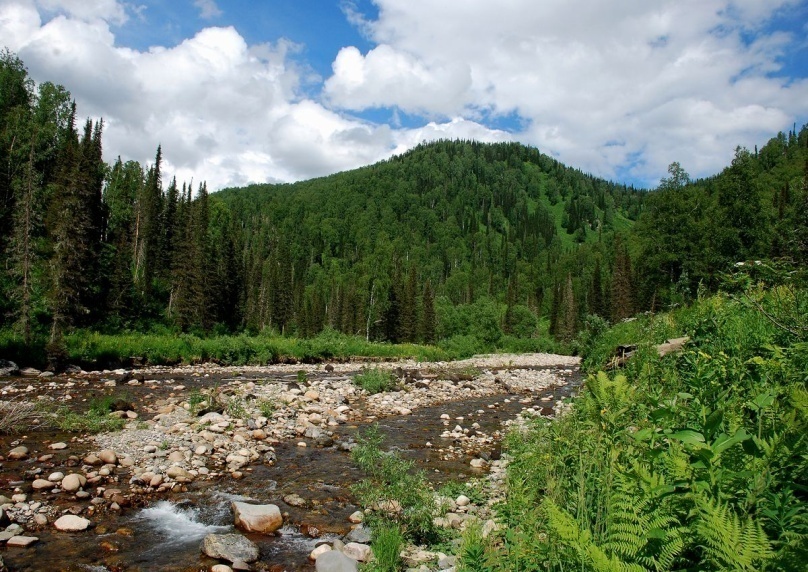 Люблю, Кузбасс, твои просторыИ красоту лесных озер,И шорскую тайгу, и горы,И дымом пахнущий костер,И на рассвете - травы в росах,И на закате - тишину,Твою чарующую осеньИ благодатную весну.
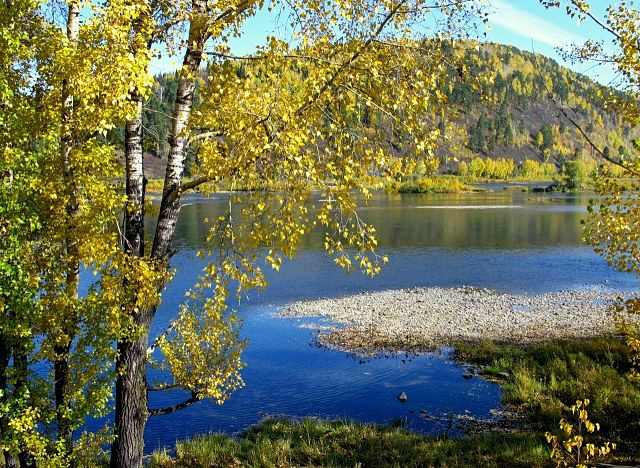 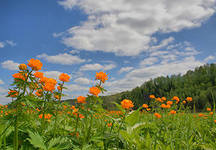 Если в карту Сибири всмотреться,На ней обозначены контуры сердца.И бьется оноИ отчизна внимаетРабочему ритмуКузнецкого края.И в будни эпохиИ в каждом из насПульсирует гордое имя -Кузбасс.
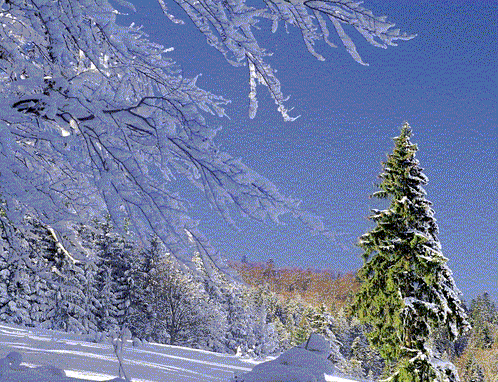 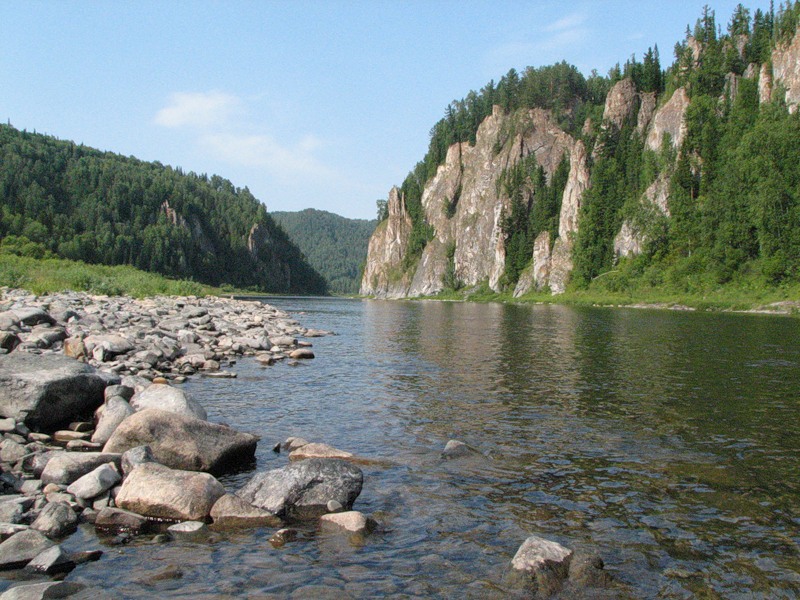